Модуль 6
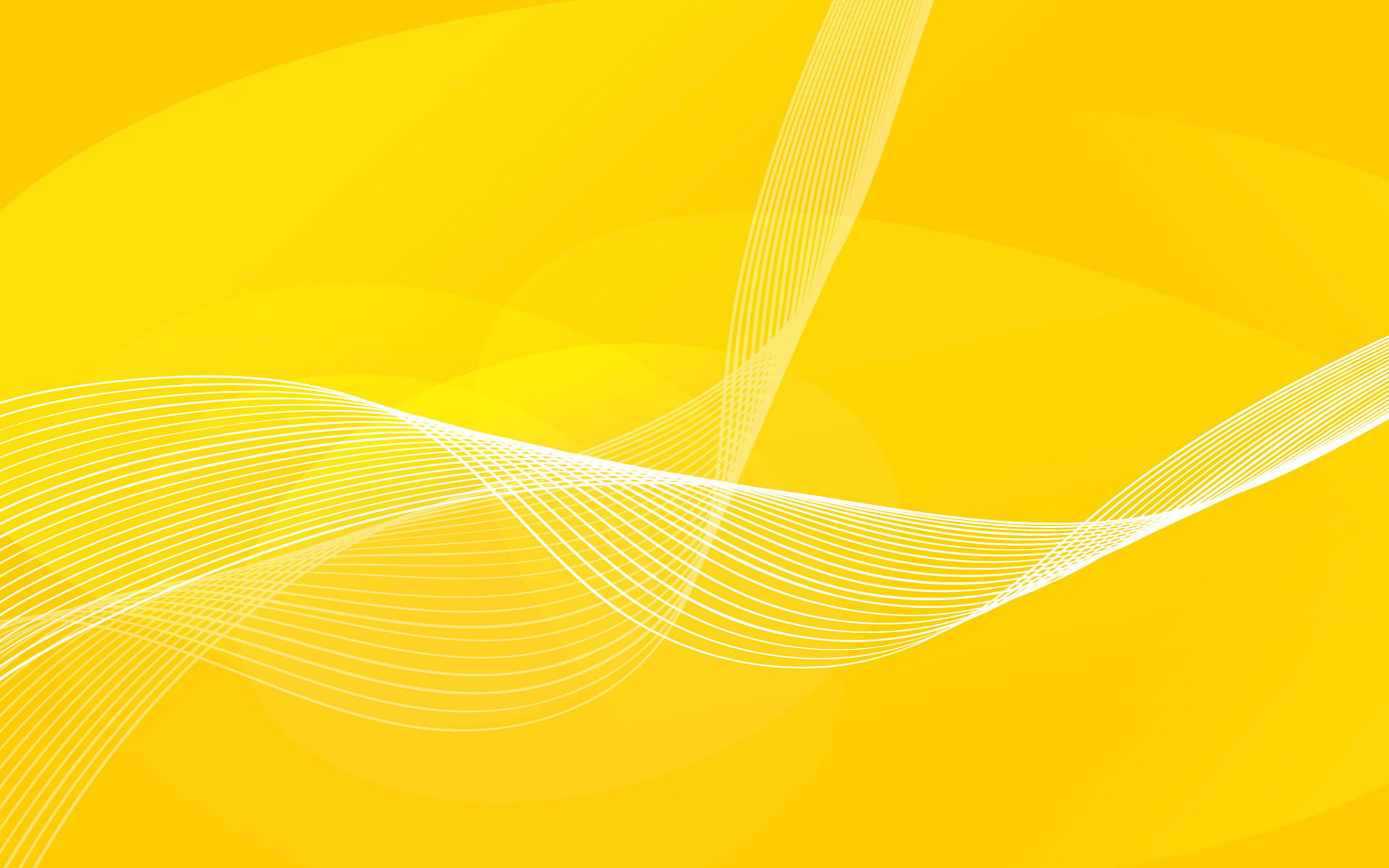 местную газету «Дмитриевский вестник»
 
 красочные рекламные плакаты

  социальные сети
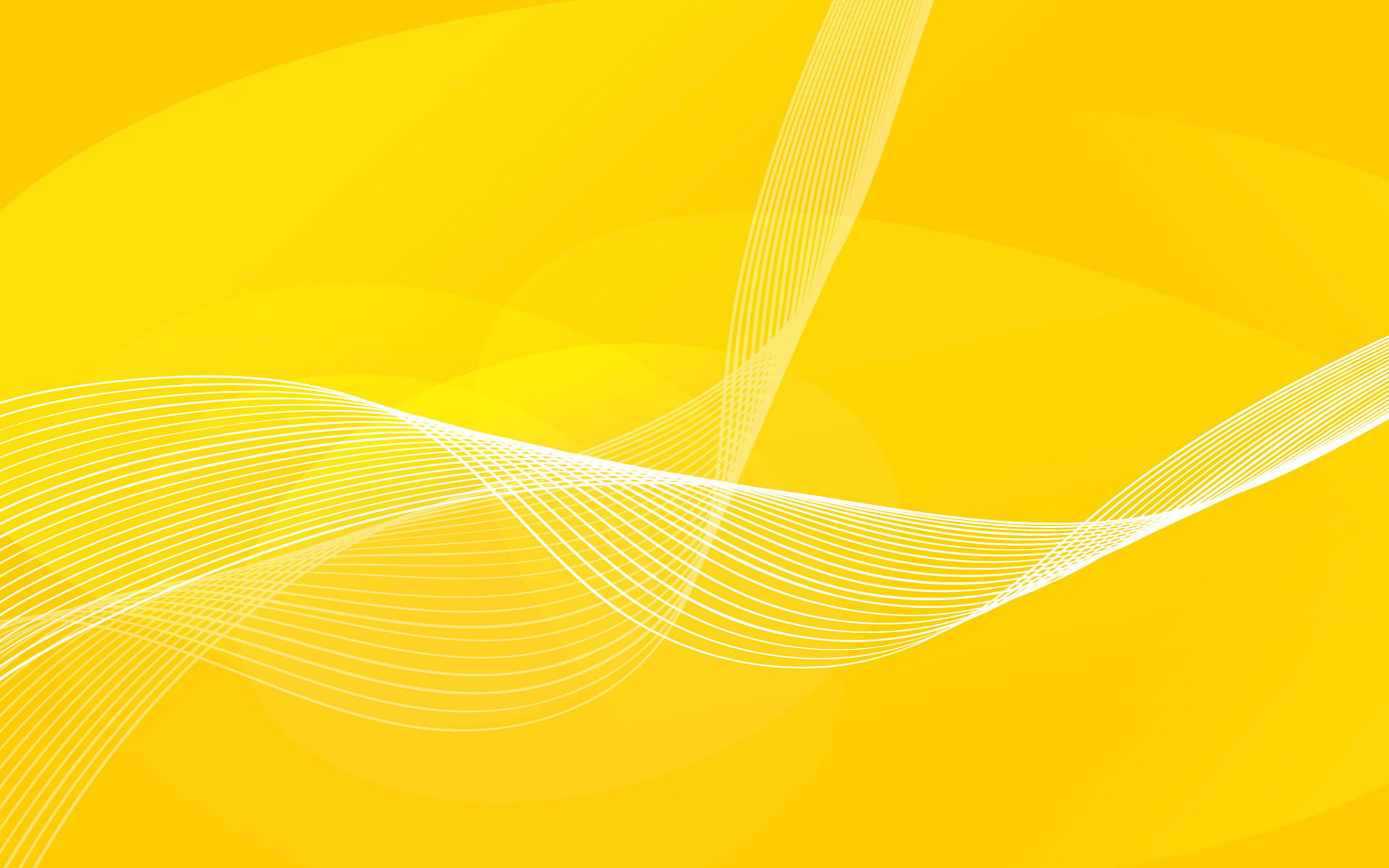 определение потребительских качеств хлебобулочных изделий, являющихся решающими для покупателей
 определение объёма продаж нового вида продукции в торговых точках города
 определение распространения продукции предприятия и его конкурентов
 определение доли мини-пекарни «Хлебные традиции» в общем объёме рынка
 определение слабых и сильных сторон предприятия как поставщика и производителя хлебобулочных изделий
 определение тенденций изменения рыночного спроса и потребительских предпочтений
Основными элементами сбытовой политики являются следующие:

 транспортировка продукции - её физическое перемещение от производителя к потребителю

 доработка продукции - подбор, сортировка, сборка готового изделия и прочее, что повышает степень доступности и готовности продукции к потребителю

 контакты с потребителями - действия по физической передачи товара, оформлению заказов, организации платёжно-расчётных операций
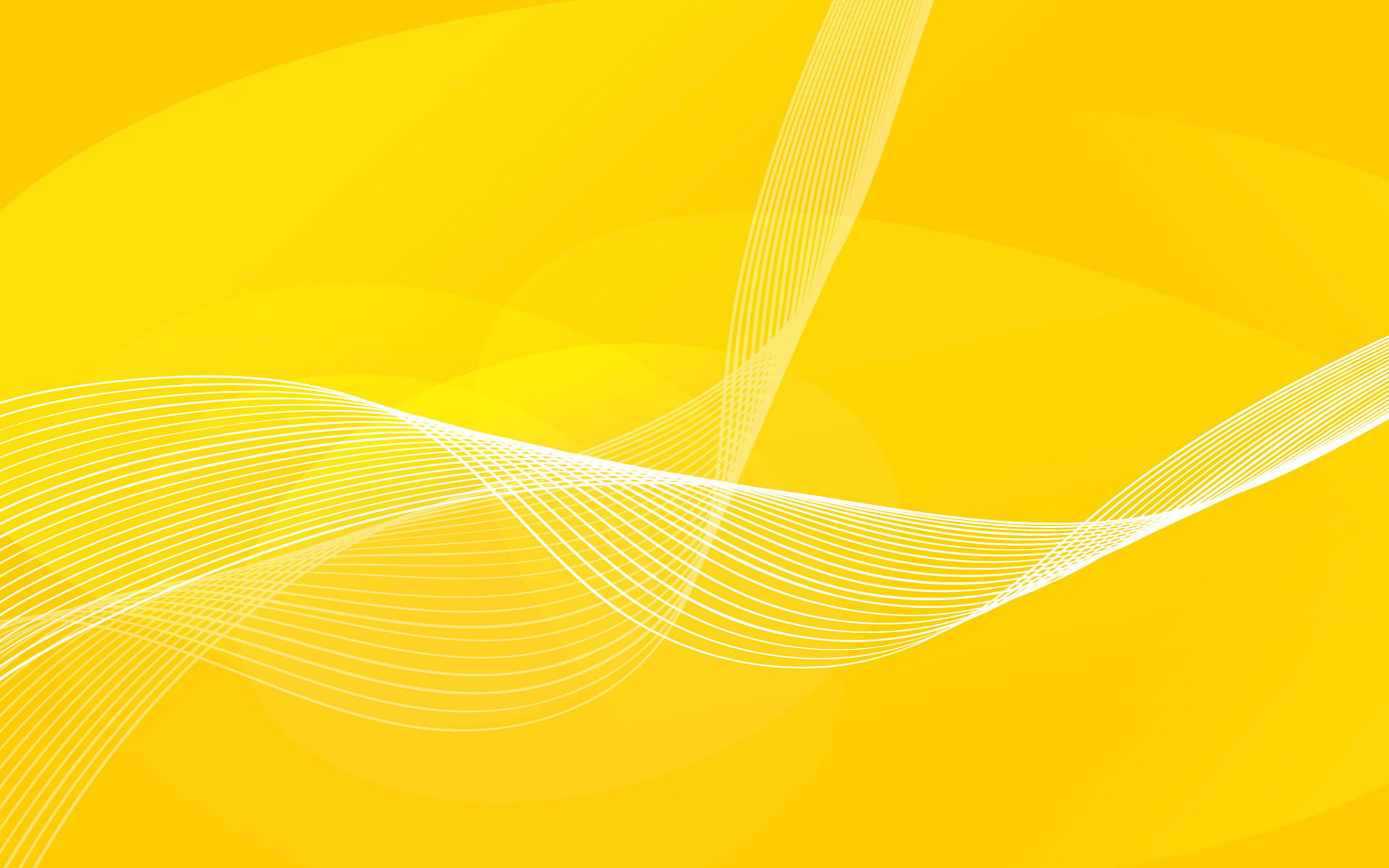 Критерии:

величина товарооборота
 
доля рынка

 расходы по сбыту

имидж каналов сбыта

 уровень кооперации

коммерческие риски
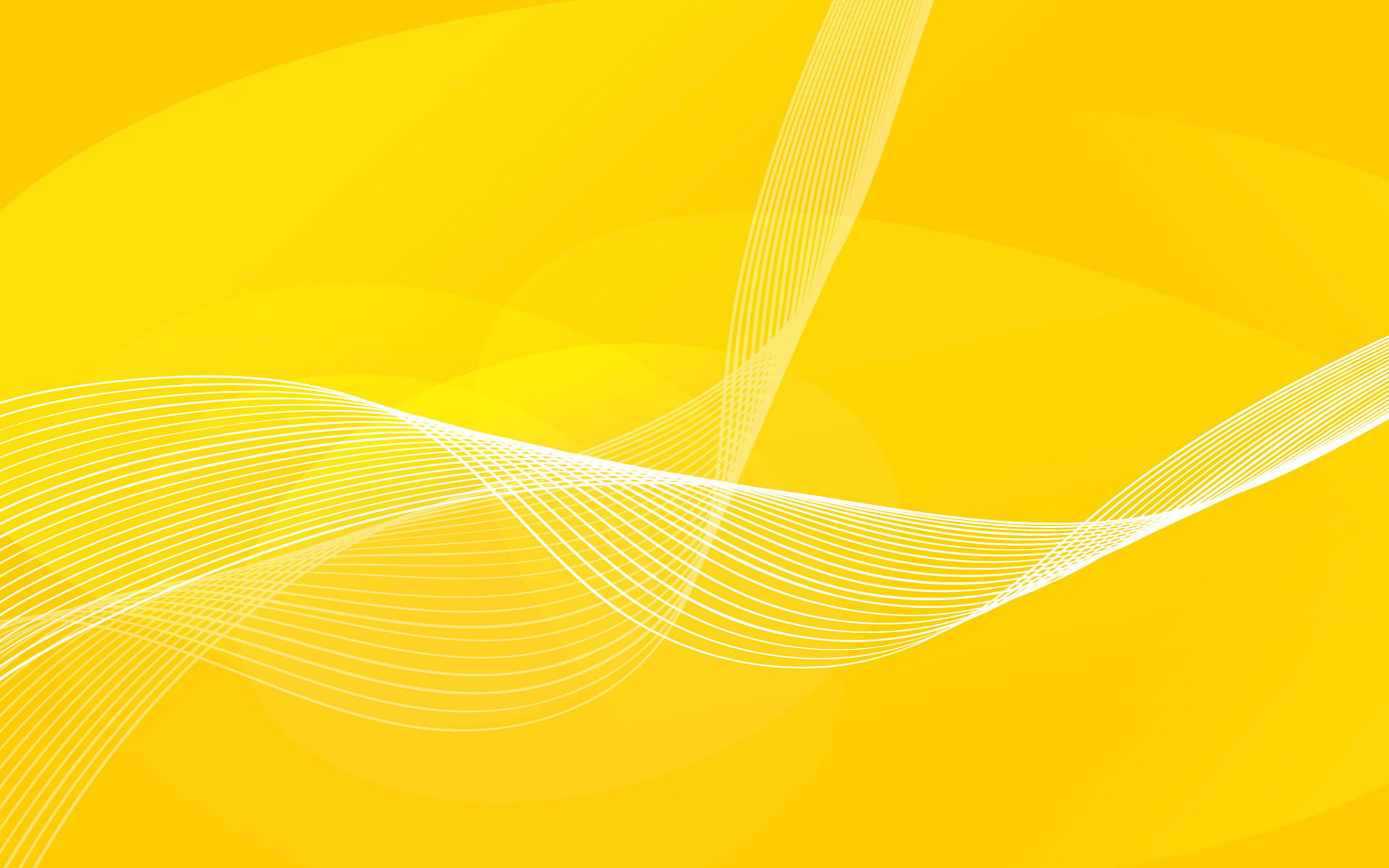